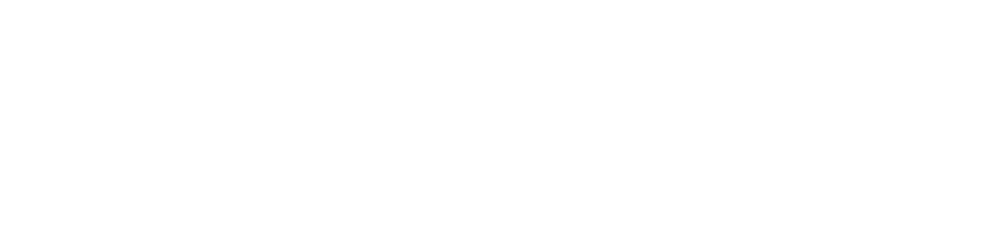 Thursday Bible Study
Colossians 1:20-29
Joshua Tapp
True Words Baptist Church – 1377 S. 20th St. Louisville, KY – TrueWordsBaptist.org
Colossians 1:20-23   And, having made peace through the blood of his cross, by him to reconcile all things unto himself; by him, I say, whether they be things in earth, or things in heaven.  21 And you, that were sometime alienated and enemies in your mind by wicked works, yet now hath he reconciled  22 In the body of his flesh through death, to present you holy and unblameable and unreproveable in his sight:  23 If ye continue in the faith grounded and settled, and be not moved away from the hope of the gospel, which ye have heard, and which was preached to every creature which is under heaven; whereof I Paul am made a minister;
Colossians 1:24-27   Who now rejoice in my sufferings for you, and fill up that which is behind of the afflictions of Christ in my flesh for his body's sake, which is the church:  25 Whereof I am made a minister, according to the dispensation of God which is given to me for you, to fulfil the word of God;  26 Even the mystery which hath been hid from ages and from generations, but now is made manifest to his saints:  27 To whom God would make known what is the riches of the glory of this mystery among the Gentiles; which is Christ in you, the hope of glory:
Colossians 1:28-29   Whom we preach, warning every man, and teaching every man in all wisdom; that we may present every man perfect in Christ Jesus:  29 Whereunto I also labour, striving according to his working, which worketh in me mightily.
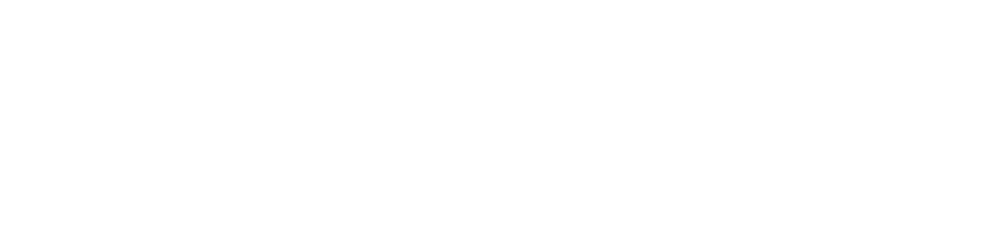 Title of the Bible Study
God In You:
Indwelling of
the Holy Spirit
True Words Baptist Church – 1377 S. 20th St. Louisville, KY – TrueWordsBaptist.org
John 14:16-17  And I will pray the Father, and he shall give you another Comforter, that he may abide with you for ever;  17 Even the Spirit of truth; whom the world cannot receive, because it seeth him not, neither knoweth him: but ye know him; for he dwelleth with you, and shall be in you.
John 14:26  But the Comforter, which is the Holy Ghost, whom the Father will send in my name, he shall teach you all things, and bring all things to your remembrance, whatsoever I have said unto you.
John 7:37-39  In the last day, that great day of the feast, Jesus stood and cried, saying, If any man thirst, let him come unto me, and drink.  38 He that believeth on me, as the scripture hath said, out of his belly shall flow rivers of living water.  39 (But this spake he of the Spirit, which they that believe on him should receive: for the Holy Ghost was not yet given; because that Jesus was not yet glorified.)
Hebrews 9:12  Neither by the blood of goats and calves, but by his own blood he entered in once into the holy place, having obtained eternal redemption for us.
John 16:7  Nevertheless I tell you the truth; It is expedient for you that I go away: for if I go not away, the Comforter will not come unto you; but if I depart, I will send him unto you.
Titus 3:5-7  Not by works of righteousness which we have done, but according to his mercy he saved us, by the washing of regeneration, and renewing of the Holy Ghost;  6 Which he shed on us abundantly through Jesus Christ our Saviour;  7 That being justified by his grace, we should be made heirs according to the hope of eternal life.
1 Corinthians 6:19-20  What? know ye not that your body is the temple of the Holy Ghost which is in you, which ye have of God, and ye are not your own?  20 For ye are bought with a price: therefore glorify God in your body, and in your spirit, which are God's.
Acts 7:44-46  Our fathers had the tabernacle of witness in the wilderness, as he had appointed, speaking unto Moses, that he should make it according to the fashion that he had seen.  45 Which also our fathers that came after brought in with Jesus into the possession of the Gentiles, whom God drave out before the face of our fathers, unto the days of David;  46 Who found favour before God, and desired to find a tabernacle for the God of Jacob.
Acts 7:47-49  But Solomon built him an house.  48 Howbeit the most High dwelleth not in temples made with hands; as saith the prophet,  49 Heaven is my throne, and earth is my footstool: what house will ye build me? saith the Lord: or what is the place of my rest?
John 20:19-20  Then the same day at evening, being the first day of the week, when the doors were shut where the disciples were assembled for fear of the Jews, came Jesus and stood in the midst, and saith unto them, Peace be unto you.  20 And when he had so said, he shewed unto them his hands and his side. Then were the disciples glad, when they saw the Lord.
John 20:21-22  Then said Jesus to them again, Peace be unto you: as my Father hath sent me, even so send I you.  22 And when he had said this, he breathed on them, and saith unto them, Receive ye the Holy Ghost:
Acts 1:6-9  When they therefore were come together, they asked of him, saying, Lord, wilt thou at this time restore again the kingdom to Israel?  7 And he said unto them, It is not for you to know the times or the seasons, which the Father hath put in his own power.  8 But ye shall receive power, after that the Holy Ghost is come upon you: and ye shall be witnesses unto me both in Jerusalem, and in all Judaea, and in Samaria, and unto the uttermost part of the earth.  9 And when he had spoken these things, while they beheld, he was taken up; and a cloud received him out of their sight.
Acts 2:1-4  And when the day of Pentecost was fully come, they were all with one accord in one place.  2 And suddenly there came a sound from heaven as of a rushing mighty wind, and it filled all the house where they were sitting.  3 And there appeared unto them cloven tongues like as of fire, and it sat upon each of them.  4 And they were all filled with the Holy Ghost, and began to speak with other tongues, as the Spirit gave them utterance.
Ephesians 1:13-14  In whom ye also trusted, after that ye heard the word of truth, the gospel of your salvation: in whom also after that ye believed, ye were sealed with that holy Spirit of promise,  14 Which is the earnest of our inheritance until the redemption of the purchased possession, unto the praise of his glory.
Romans 8:9  But ye are not in the flesh, but in the Spirit, if so be that the Spirit of God dwell in you. Now if any man have not the Spirit of Christ, he is none of his.
1 Corinthians 3:16  Know ye not that ye are the temple of God, and that the Spirit of God dwelleth in you?
1 Thessalonians 5:19  Quench not the Spirit.
Ephesians 4:30  And grieve not the holy Spirit of God, whereby ye are sealed unto the day of redemption.
Galatians 5:16  This I say then, Walk in the Spirit, and ye shall not fulfil the lust of the flesh.
Romans 8:11  But if the Spirit of him that raised up Jesus from the dead dwell in you, he that raised up Christ from the dead shall also quicken your mortal bodies by his Spirit that dwelleth in you.
Colossians 1:27  To whom God would make known what is the riches of the glory of this mystery among the Gentiles; which is Christ in you, the hope of glory:
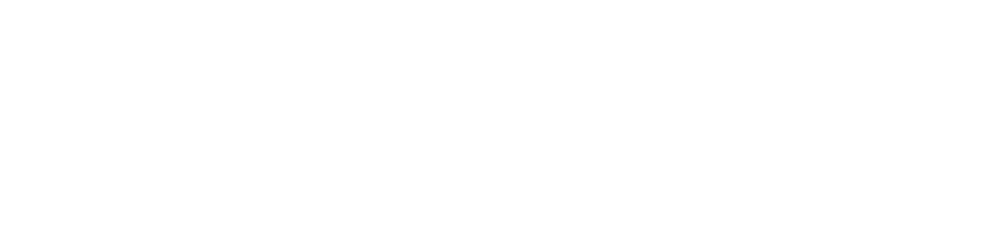 Visit Us:

TrueWordsBaptist.org
True Words Baptist Church – 1377 S. 20th St. Louisville, KY – TrueWordsBaptist.org